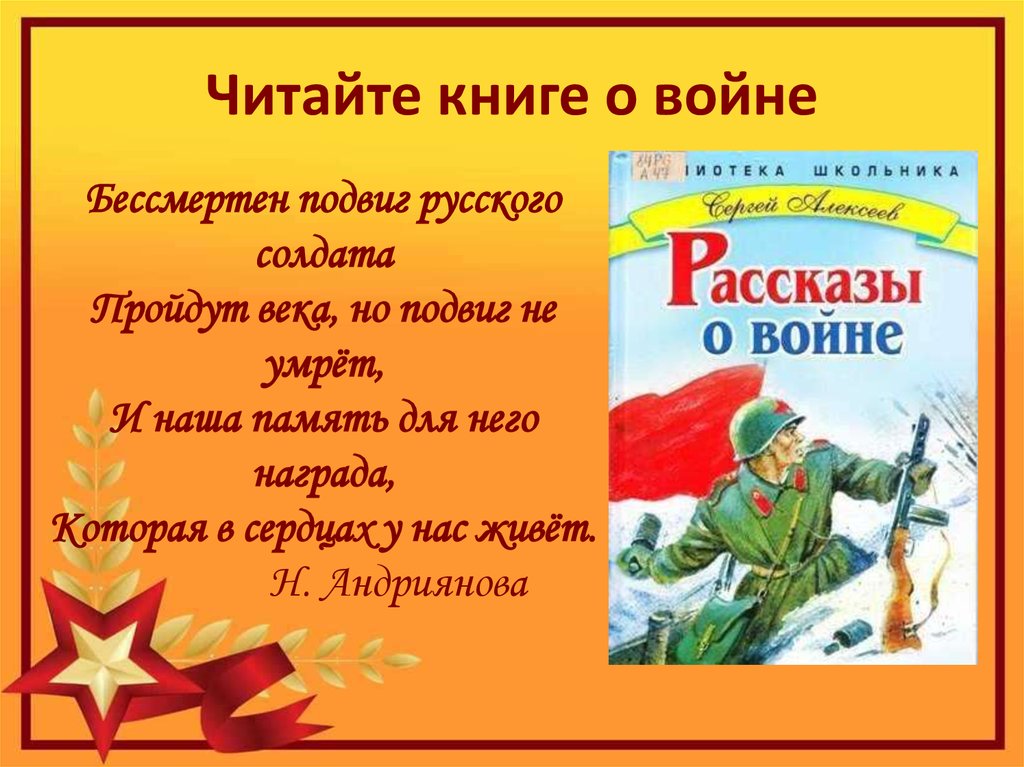 Читайте, люди, книги о войне!
Не бойтесь слёз, и горечи, и страха!
Читайте, люди, книги о войне!
И не стыдитесь горевать и плакать!
Ведь те, кого не стало за войну,
Кого сожгли, убили, растоптали,
 Они за нас, за наши жизни пали!
И то, что живы мы, а не они-
Случайности жестокая примета.
Храните в душах вечные огни
И дорожите их горчайшим светом.
Чтоб помнить , мы не перестали
Под нашим небом иль чужим,
В каком краю мы вырастали,
Какой земле принадлежим.
О той страшной войне нужно читать и говорить детям, что бы не забывалось, через что прошли люди. 
Читайте рассказы о войне, где жизнь простых людей, их горе и радости помогут детям осознать и не забыть, то, что все мы будем помнить века. Из книг дети узнают о подвиге, которого не может быть без огромной любви к своей РОДИНЕ!
У войны было горя много, И никто никогда не сочтёт, Сколько раз на своих дорогах,
Оставляла война сирот, В эти годы порой казалось, Что мир детства навек опустел,
Что уже не вернётся радость, В города, где дома без стен.
Был серебряным смех девчонок, Но его заглушила война. А седины ребячьих чёлок-
Разве этому есть цена?                                                                          
                                                                                                                                      П.Синявский.
Я хочу, что бы люди вспоминали,
Завоёван мир какой ценой,
Чтобы дети, внуки мои знали,
О войне по книгам и кино.                 
                                                                   Г.Шеховцов.
Никто не забыт
«Ни кто не забыт и ничто не забыто»-
Горящая надпись на глыбе гранита,
Поблекшими листьями ветер играет,
И снегом холодным венки засыпает,
Но, словно огонь, у подножья- гвоздика.
Ни кто не забыт и ничто не забыто!